Making the Most of this Slide Deck & Your Presentation

Tip 1: Don't change the fonts or font sizes from the master. The fonts used here are: Mulish (headings) and PT Sans (body text). (Download them by clicking on the hyperlinked text.) Save as a PDF if you’re presenting this deck on a computer that doesn’t have these fonts.

Tip 2: Refer to the tips on each page layout for ideas on how to make your page more legible and effective during your presentation.

Tip 3: Avoid using more bullets than reasonable fit on the page (if you need a longer list, consider using a different layout such as “longer list page).

Tip 4: Use the master slides to build out your presentation and ensure that you are using the correct colors, fonts, and sizes. Avoid copying & pasting slides from other decks with different master slide layouts as this will affect the formatting. Instead, copy & paste the text or images separately. 

Please delete this slide before sharing your deck.
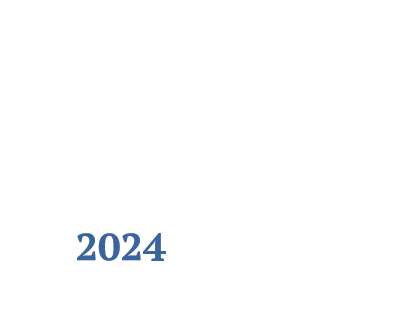